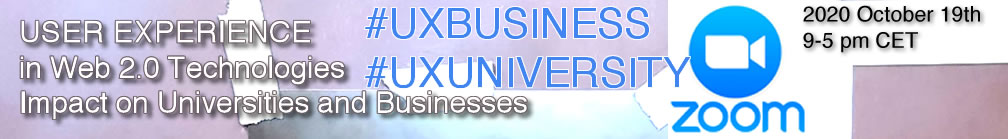 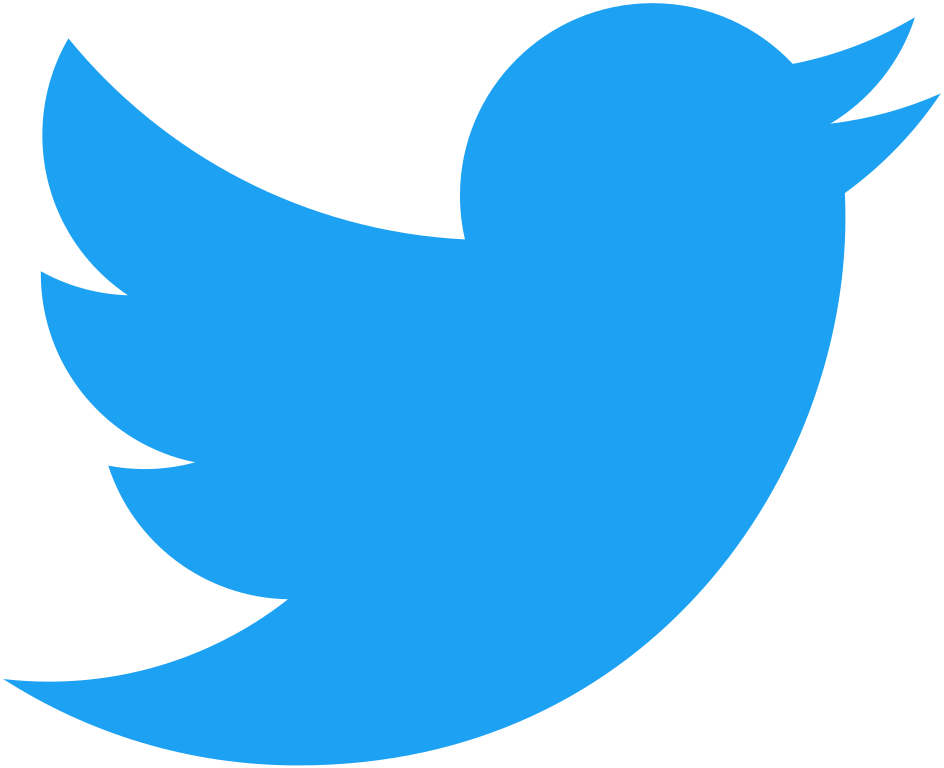 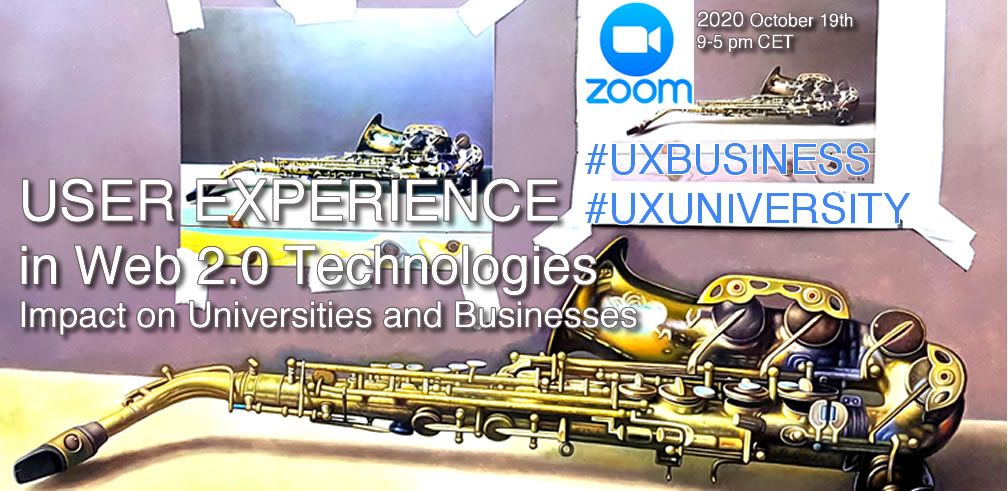 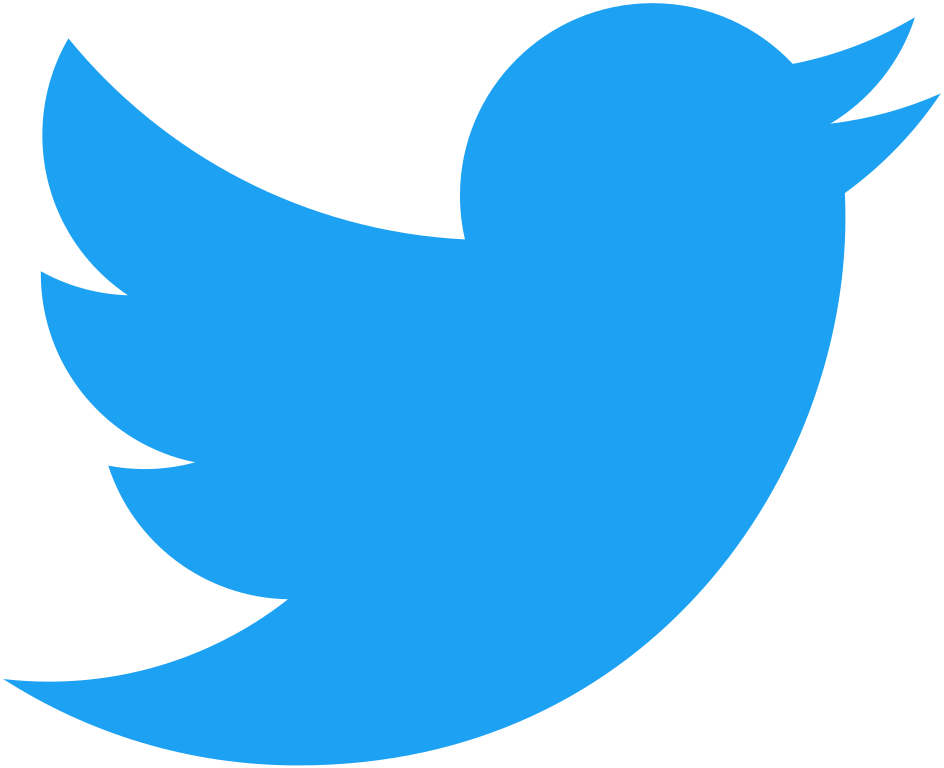 Agenda
Purpose
Design/methodology/approach
Findings
Research limitations/implications
Practical implications
Social Implications
Originality/value